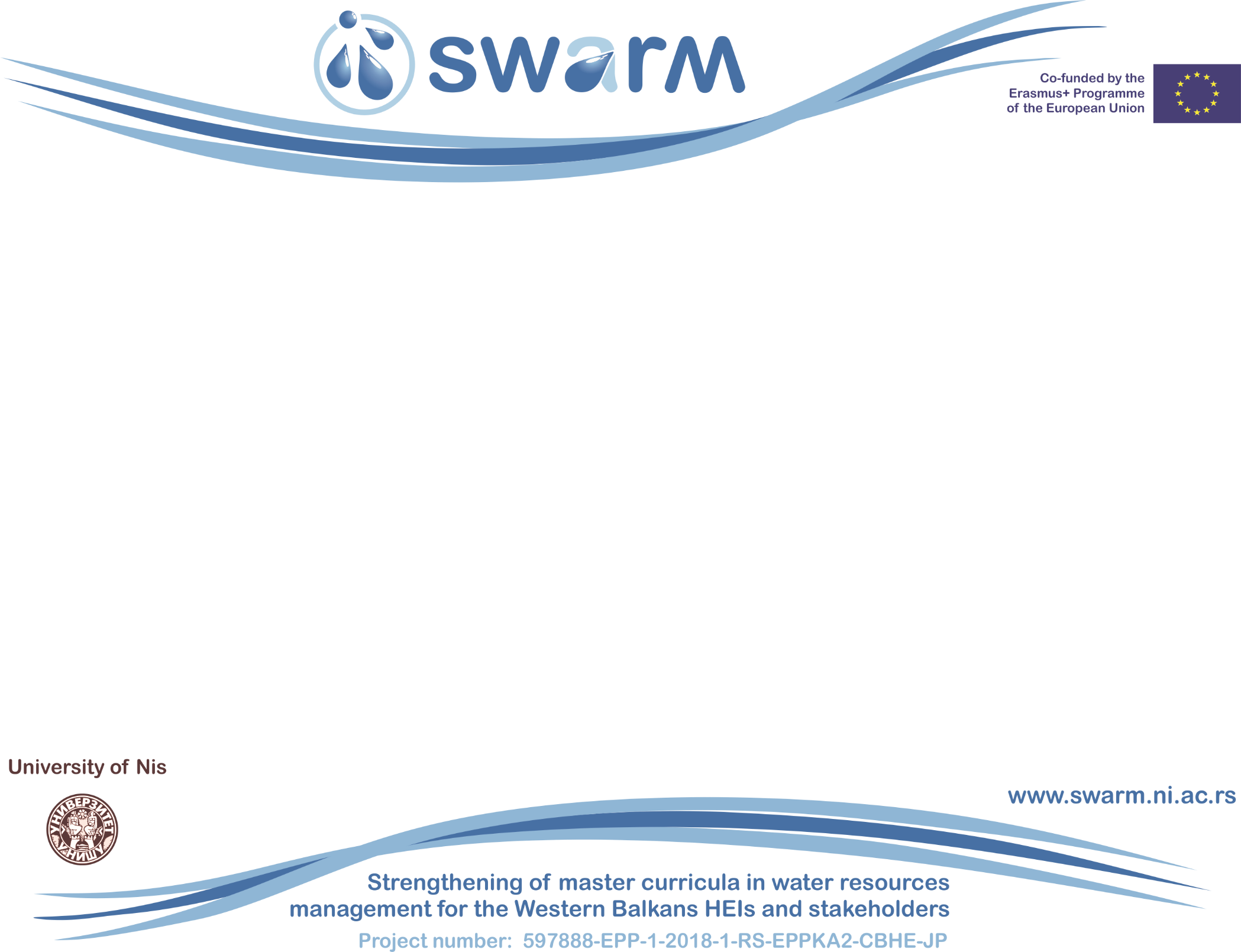 Dissemination and sustainability
Milan Gocić
University of Niš
Kick-off meeting/ 20 December 2018
This project has been funded with support from the European Commission. This publication reflects the views only of the author, and the Commission cannot be held responsible for any use which may be made of the information contained therein.
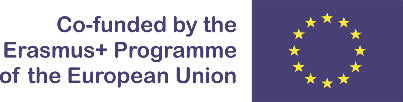 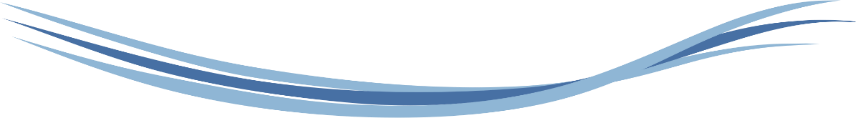 Dissemination
Requirements of the Grant agreement
Visibility of project results
Availability of materials produced
Use correct logo and disclaimer
Important to define stakeholders and plan dissemination according to target groups
Internal and external target groups
Dissemination at regional level
Produce dissemination plan
Strengthening of master curricula in water resources  management 
for the Western Balkans HEIs and stakeholders
www.swarm.ni.ac.rs
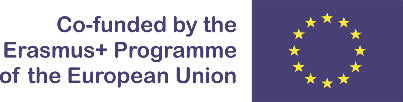 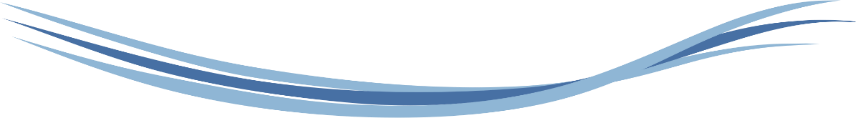 Publicity/visibility rules
Project publications and results (Art. I.10.9): 
 Must display Erasmus+ Logo 

 Must include this sentence: "Co-funded by the Erasmus+ Programme of the European Union" 
Must include disclaimer: 

"This project has been funded with support from the European Commission. This publication [communication] reflects the views only of the author, and the Commission cannot be held responsible for any use which may be made of the information contained therein".
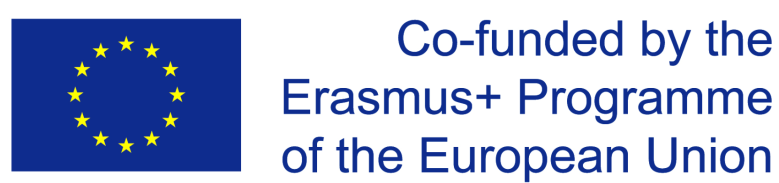 Strengthening of master curricula in water resources  management 
for the Western Balkans HEIs and stakeholders
www.swarm.ni.ac.rs
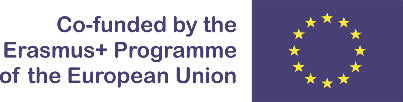 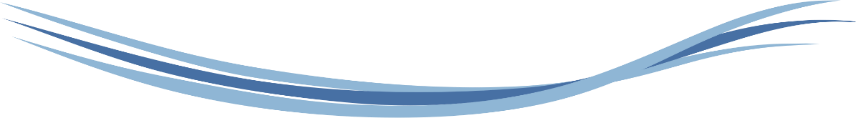 Publicity obligations
For the purpose of Article II.7 of the grant agreement, relating to the publicity and use of the relevant logo, the beneficiaries must follow the instructions available on the following website: https://eacea.ec.europa.eu/about-eacea/visual-identity_en 

The beneficiaries must inform the public, press and media of the action (internet included), which must visibly indicate “with the support of the Erasmus+ Programme of the European Union” as well as the graphic logos.

Where the action, or part of the action, is a publication, the mention and graphic logos must appear on the cover or the first pages following the editor's mention. 

If the action includes events for the public, signs and posters related to this action must be displayed. This must include the graphic logos.
Strengthening of master curricula in water resources  management 
for the Western Balkans HEIs and stakeholders
www.swarm.ni.ac.rs
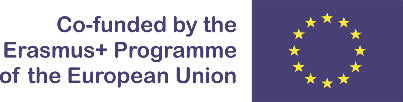 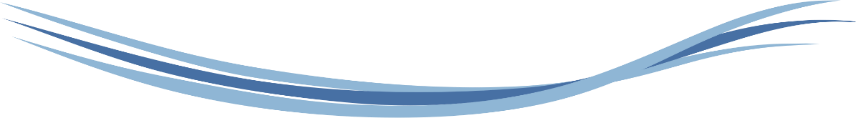 Penalties in the case of non-compliance with publicity obligations
The obligation to comply with the publicity provision set out in Article II.7 of the General Conditions constitutes a substantial obligation. Without prejudice to the right to terminate the grant, in case of failure to fulfil this obligation, the Agency may apply a 20% reduction of the grant initially provided for.
Strengthening of master curricula in water resources  management 
for the Western Balkans HEIs and stakeholders
www.swarm.ni.ac.rs
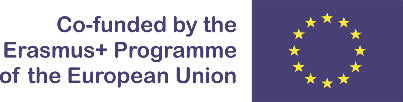 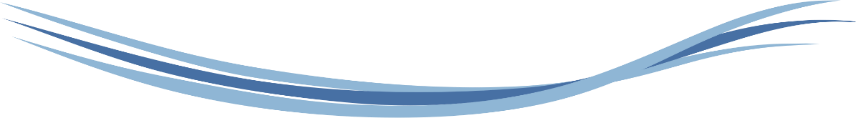 Dissemination tools
Mandatory project website (Art. I.10.8) 
 Launch at project start 
 Informative and attractive also for wider public 
 Content: Project description/objectives, management structure, project outputs (dates of events, trainings, meeting etc), results of project activities 
 Project information on Erasmus+ Projects Results Platform: 
     http://ec.europa.eu/programmes/erasmus-plus/projects/ 
 Project leaflets and brochures 
 Media releases, newsletters, articles in specialised press 
 Social media: blogs, Facebook, Twitter 
 Public events, meetings, seminars, info days, roundtables
Strengthening of master curricula in water resources  management 
for the Western Balkans HEIs and stakeholders
www.swarm.ni.ac.rs
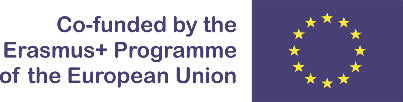 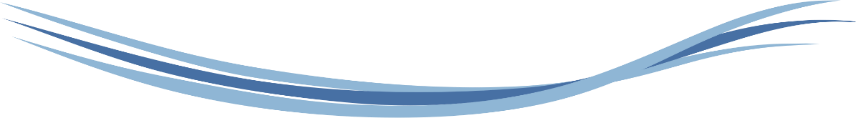 Sustainability
Project results should be sustainable and should continue to be used /updated after the end of the project funding 

Produce a sustainability plan

 Dissemination supports sustainability by ensuring 
 Visibility of the project at partner institutions 
 Interest from students (e.g. for new study programmes) 
 Support from the HEI’s authorities and services 
 Support from policy makers, labour market and others relevant stakeholders 
 Awareness among general public
Strengthening of master curricula in water resources  management 
for the Western Balkans HEIs and stakeholders
www.swarm.ni.ac.rs